Pointless
Roman Numerals
Finish
→ Roman Numerals 1
Roman Numerals →
→ Roman Numerals 2
Roman Numerals →
Calculations
Calculations
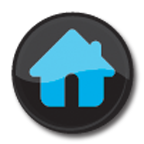 X
10
75
1
86
I
15
63
XV
19
21
XIX
19
53
LIII
17
112
CXII
We asked 100 people to write these numbers as Roman Numerals.
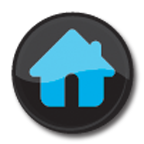 LXXXVIII
88
4
IX
70
9
27
XXVII
29
III
89
3
LXXIV
9
74
18
XLI
41
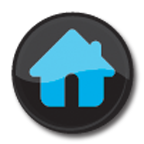 We asked 100 people to write figures for these Roman Numerals.
550
DL
23
1888
MDCCCLXXXVIII
3
2015
26
MMXV
49
15
XLIX
7
87
VII
3988
MMMCMLXXXVIII
0
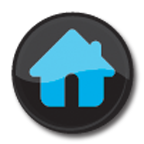 We asked 100 people to convert these numbers to Roman Numerals.
CMXXIII
923
9
i
XVIII
91
18
CCCXXII
28
372
MMMDCCXLVIII
0
3748
XCI
21
91
894
DCCCXCIV
7
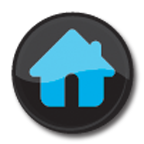 We asked 100 people to write figures for these Roman Numerals.
V + XIX
XXIV
62
VI X VIII
41
XLVIII
LIV
LXXXVI - XXXII
24
CXXXII ÷ XII
18
XI
CXLII + CCCLXXXIX
DXXXI
1
DCCC
16
C X VIII
We asked 100 people to write the answers to these calculations in Roman Numerals.
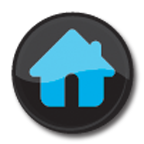 DCXLIII + CXXVIII
DCCLXXI
3
CDXC ÷ LXX
17
VII
0
MCCCLXI
MMDCCCLXXXVIII - MDXXVII
LXXI - XLIX
24
XXII
IX + VIII
79
XVII
XCVI
37
XII X VIII
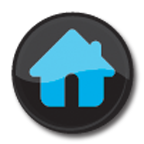 We asked 100 people to write the answers to these calculations in Roman Numerals.
100
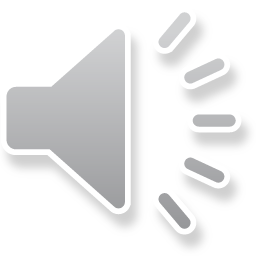 99
98
97
96
95
94
93
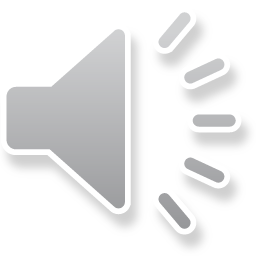 92
91
90
89
88
87
86
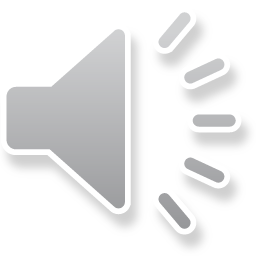 85
84
83
82
81
80
79
78
77
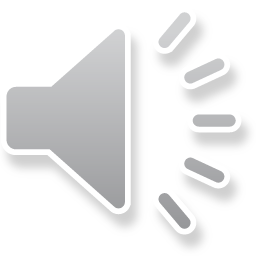 76
75
74
73
72
71
70
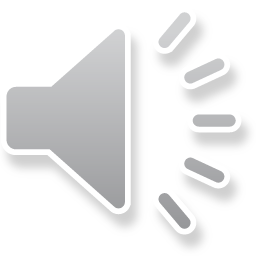 69
68
67
66
65
64
63
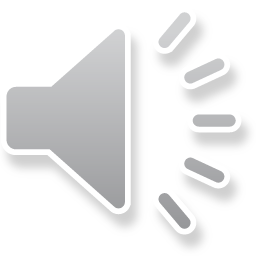 62
61
60
59
58
57
56
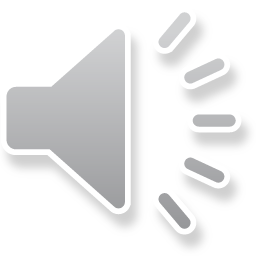 55
54
53
52
51
50
49
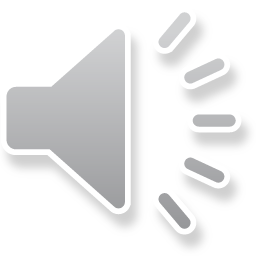 48
47
46
45
44
43
42
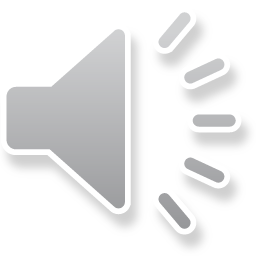 41
40
39
38
37
36
35
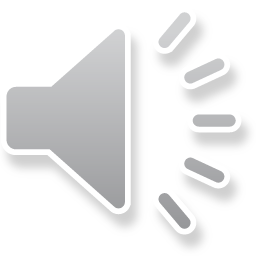 34
33
32
31
30
29
28
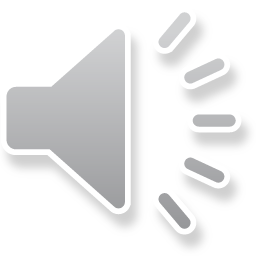 27
26
25
24
23
22
21
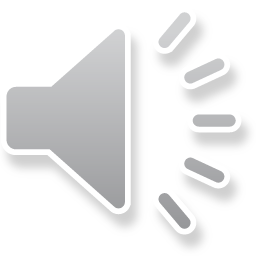 20
19
18
17
16
15
14
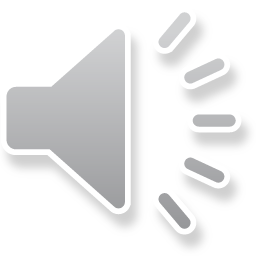 13
12
11
10
9
8
7
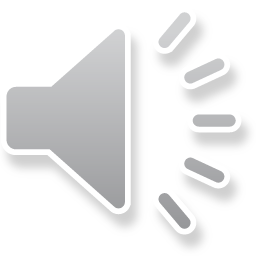 6
5
4
3
2
1
Pointless
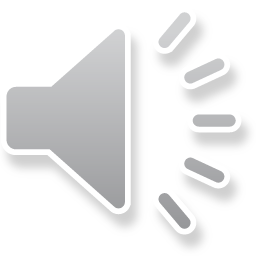 x
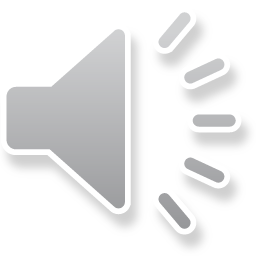 100
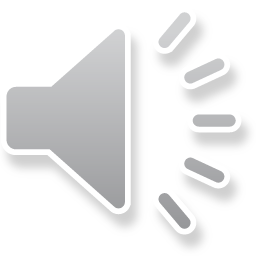 99
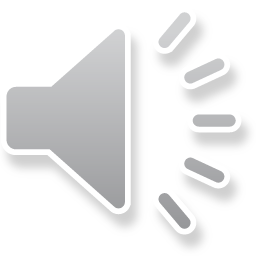 98
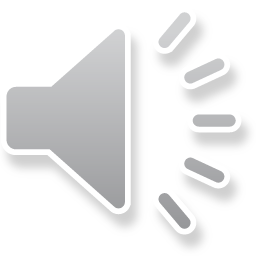 97
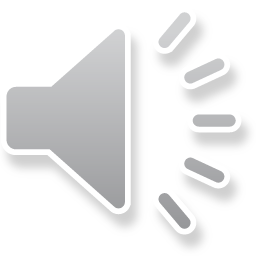 96
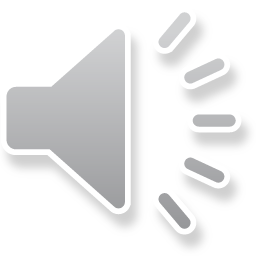 95
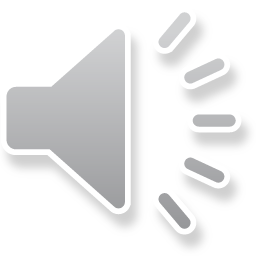 94
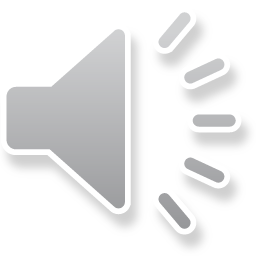 93
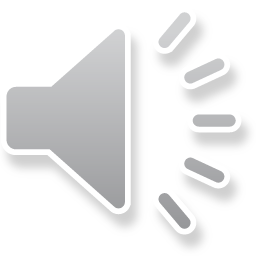 92
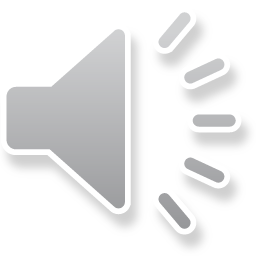 91
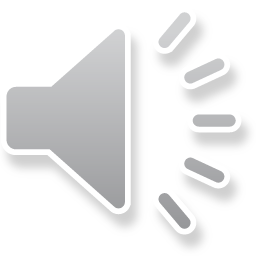 90
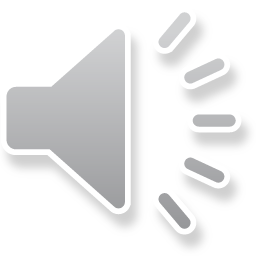 89
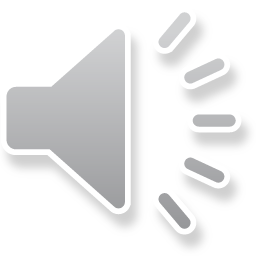 88
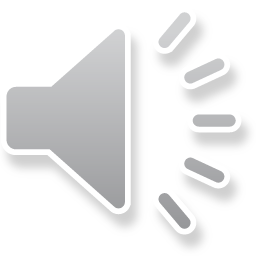 87
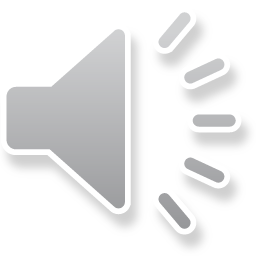 86
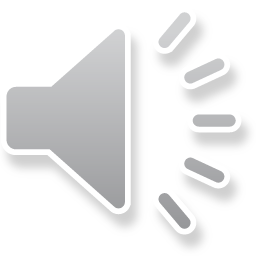 85
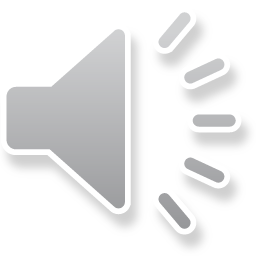 84
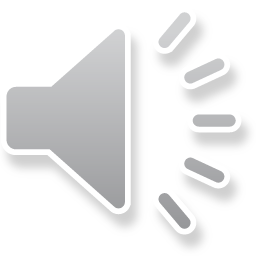 83
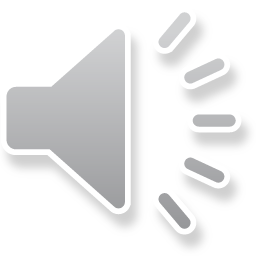 82
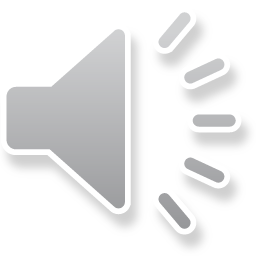 81
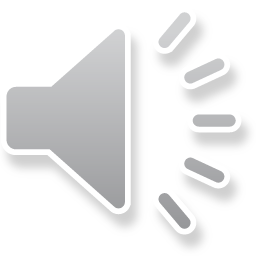 80
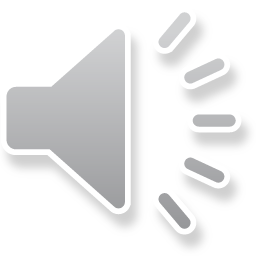 79
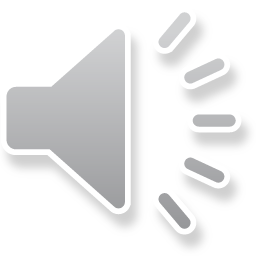 78
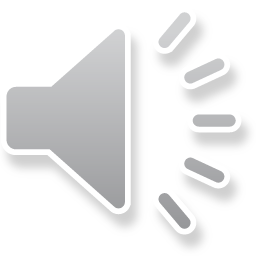 77
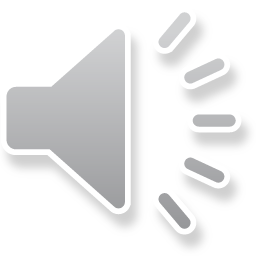 76
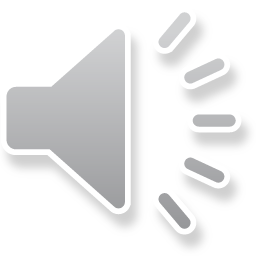 75
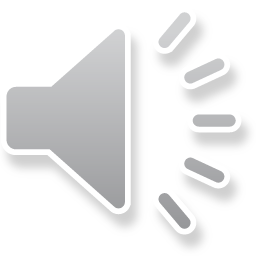 74
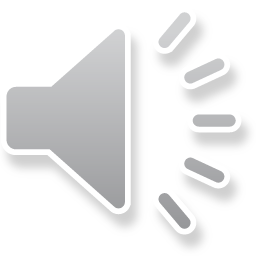 73
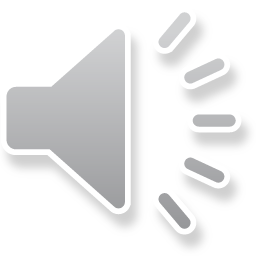 72
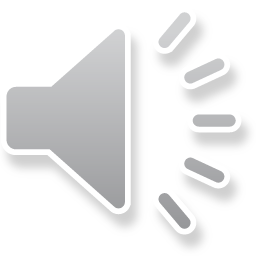 71
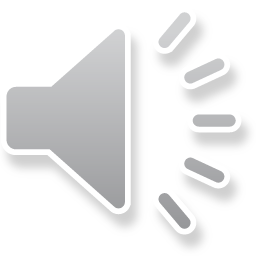 70
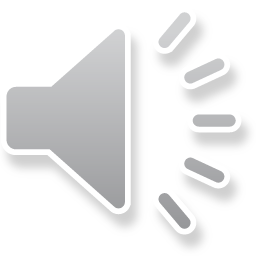 69
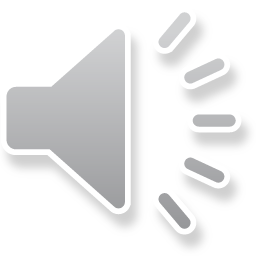 68
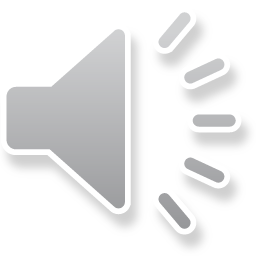 67
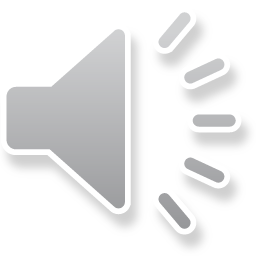 66
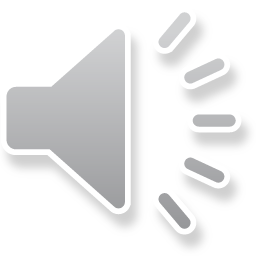 65
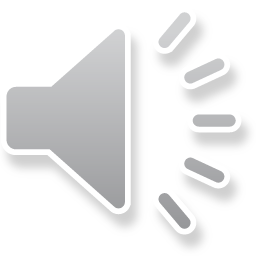 64
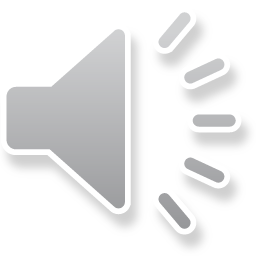 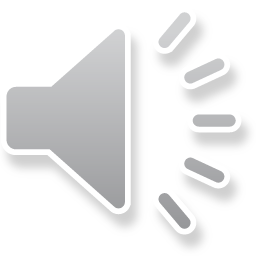 63
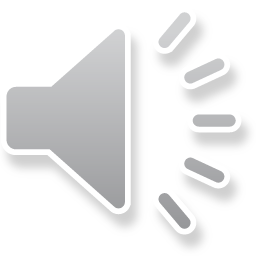 62
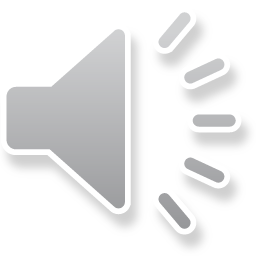 61
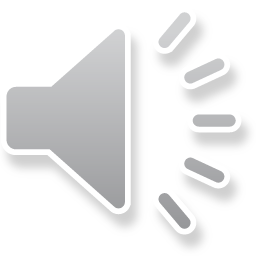 60
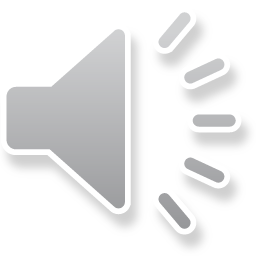 59
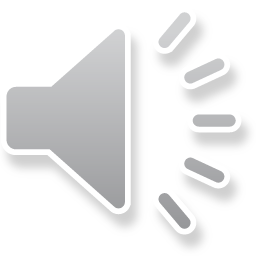 58
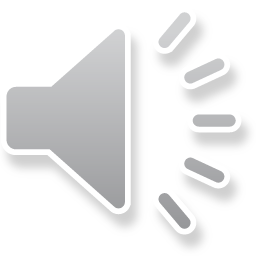 57
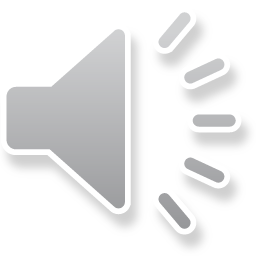 56
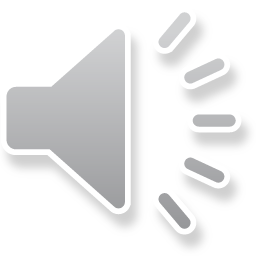 55
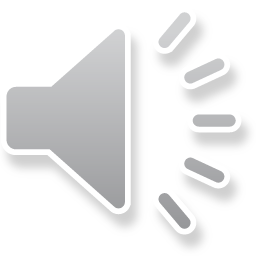 54
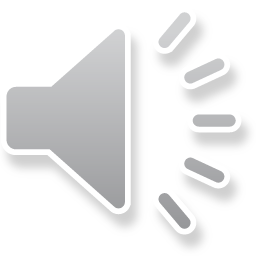 53
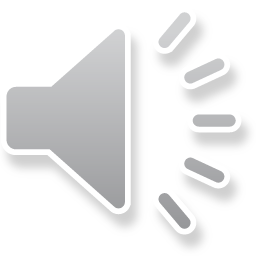 52
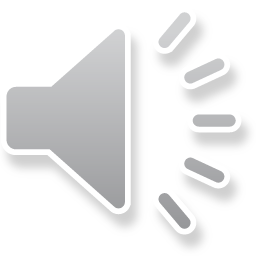 51
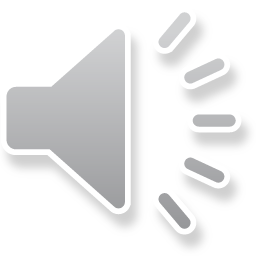 50
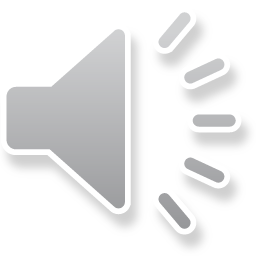 49
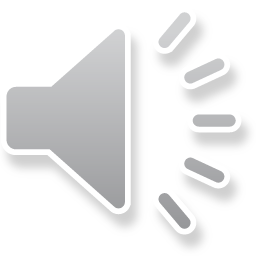 48
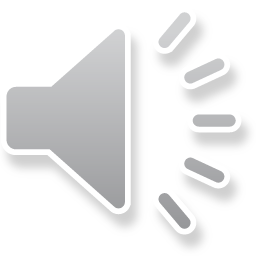 47
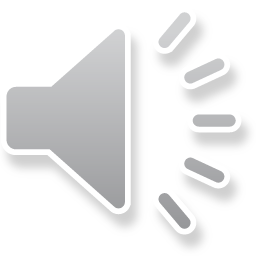 46
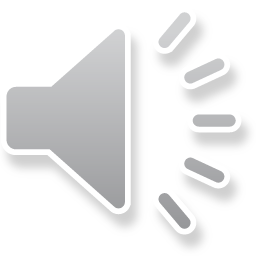 45
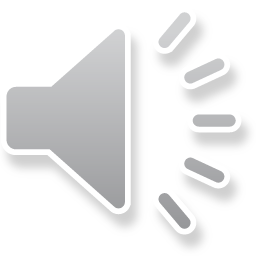 44
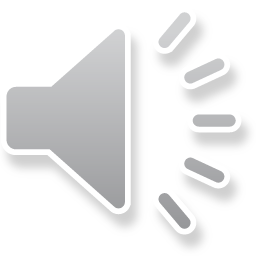 43
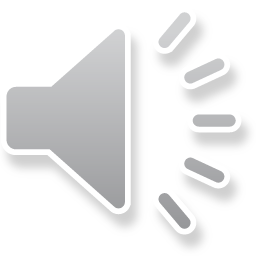 42
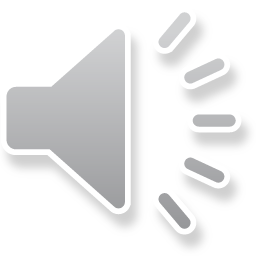 41
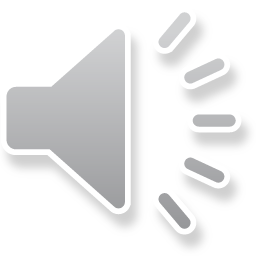 40
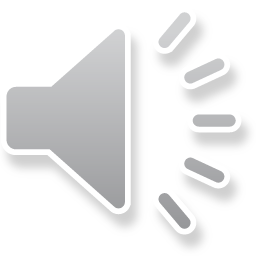 39
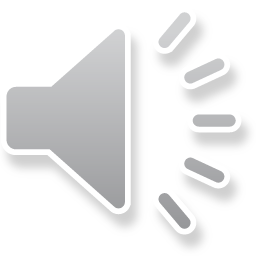 38
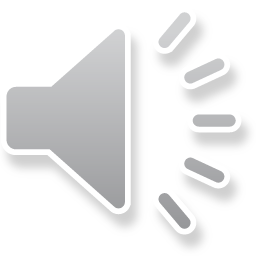 37
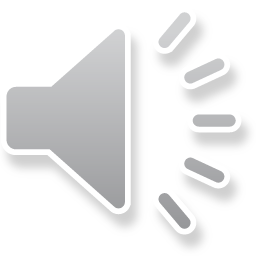 36
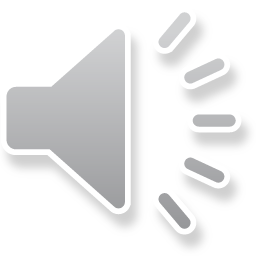 35
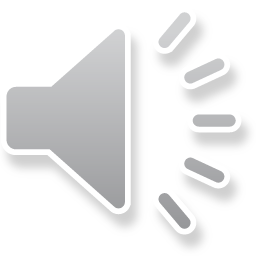 34
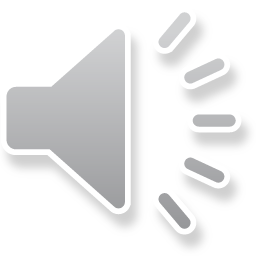 33
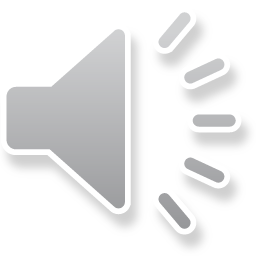 32
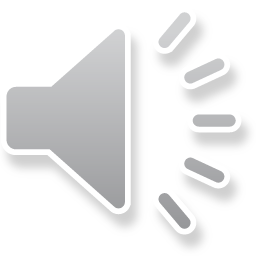 31
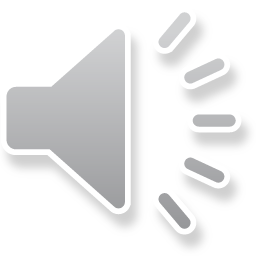 30
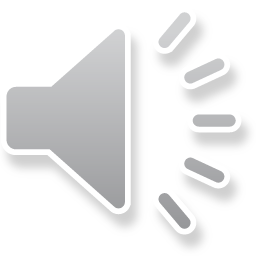 29
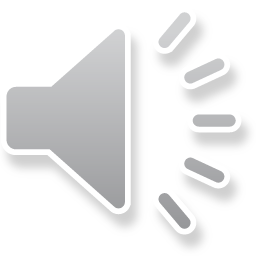 28
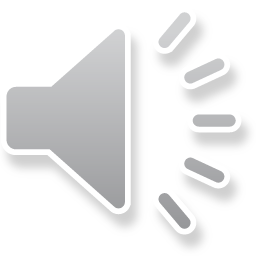 27
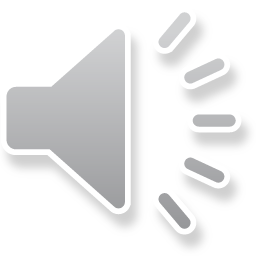 26
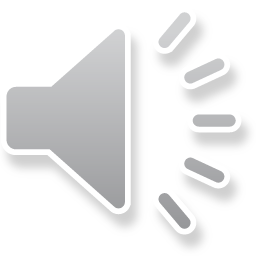 25
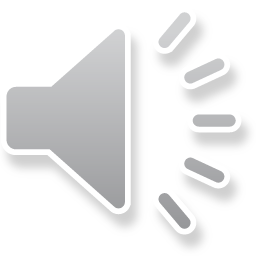 24
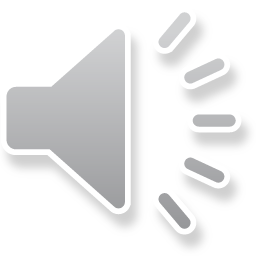 23
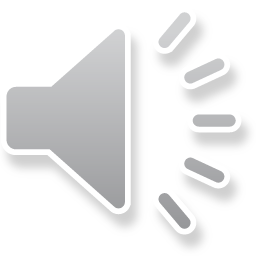 22
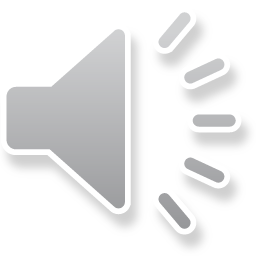 21
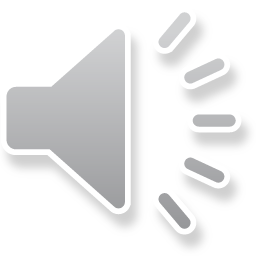 20
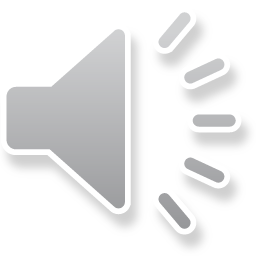 19
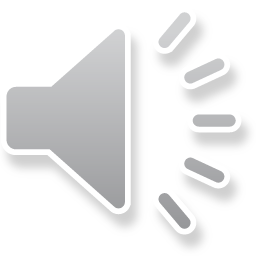 18
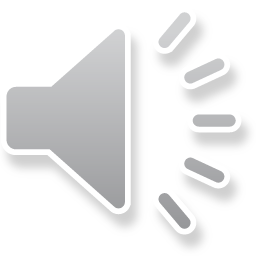 17
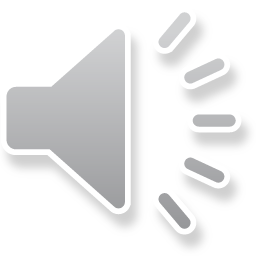 16
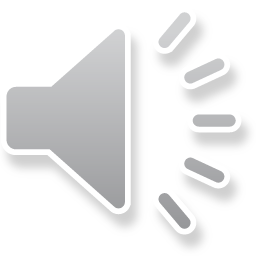 15
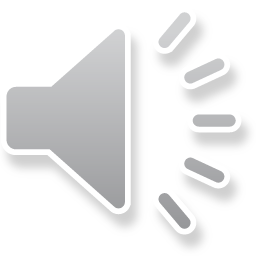 14
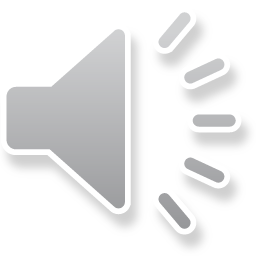 13
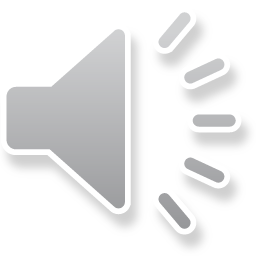 12
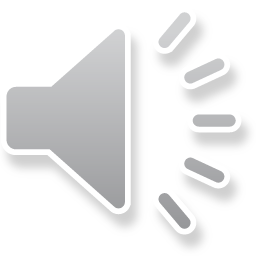 11
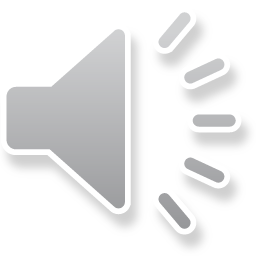 10
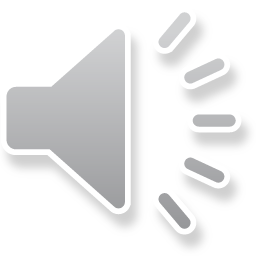 9
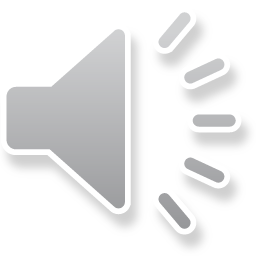 8
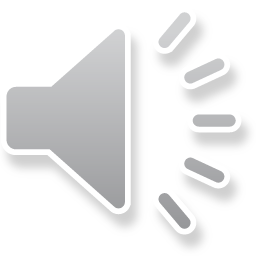 7
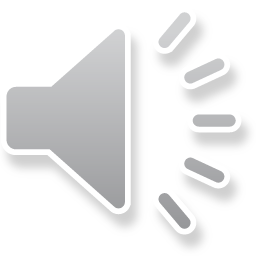 6
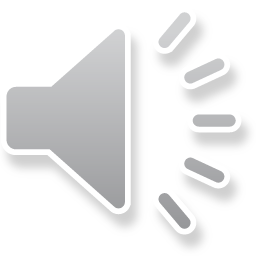 5
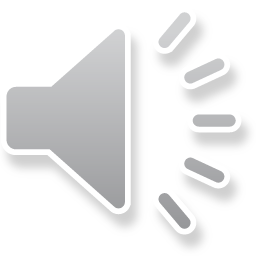 4
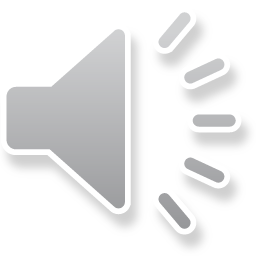 3
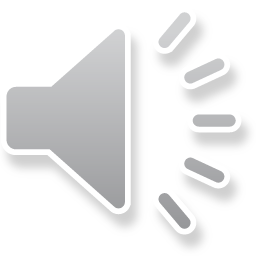 2
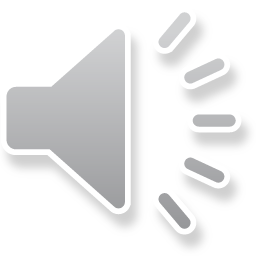 1
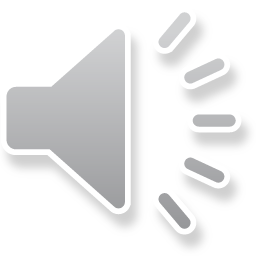 Pointless
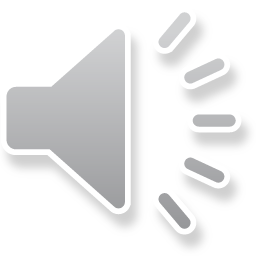